Pole na zdjęcie ilustrujące zgłoszenie
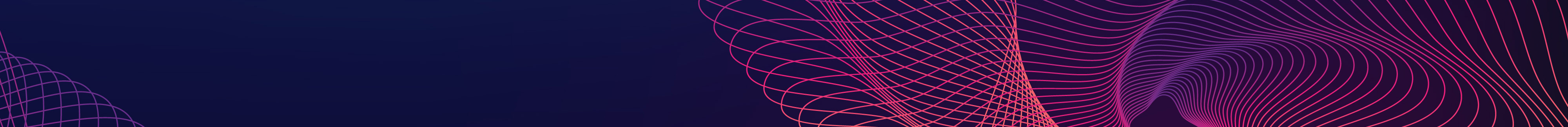 Kategoria: Zrównoważony budynek sektora publicznego
Zgłoszenie:
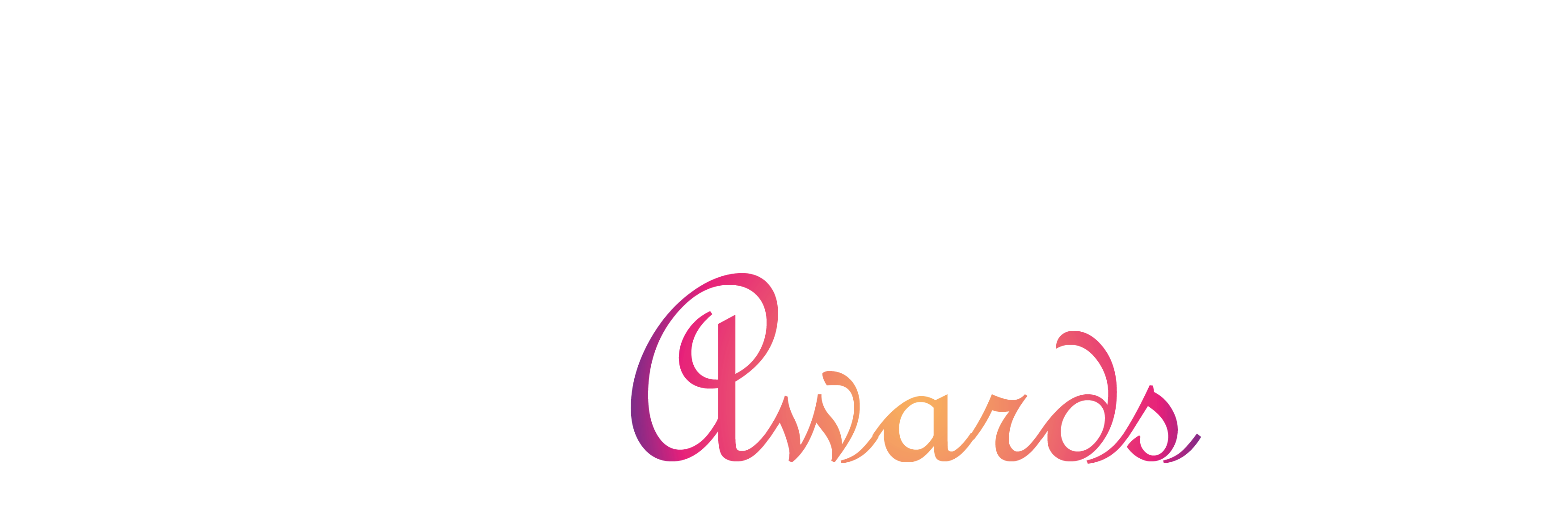 Pole na zdjęcie ilustrujące zgłoszenie
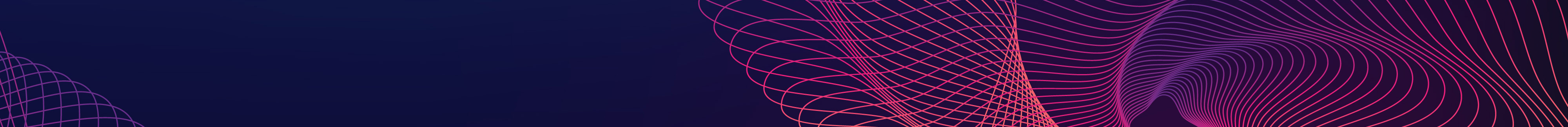 Kategoria: Zrównoważony budynek sektora publicznego
Zgłoszenie:
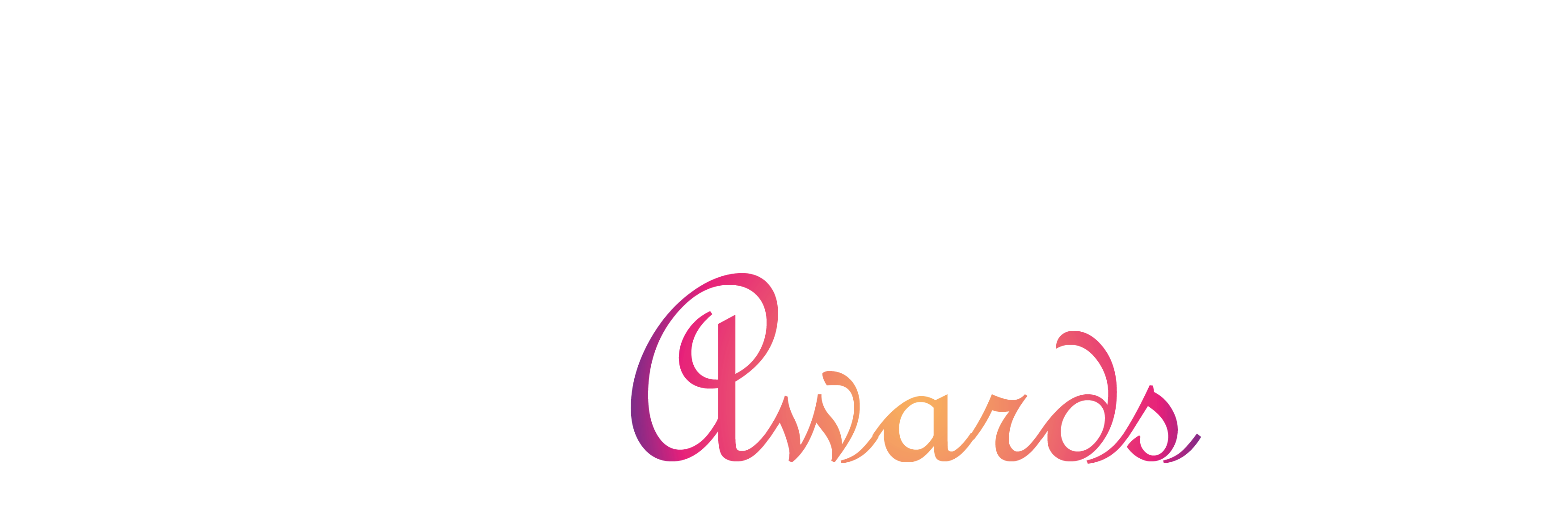 Pole na zdjęcie ilustrujące zgłoszenie
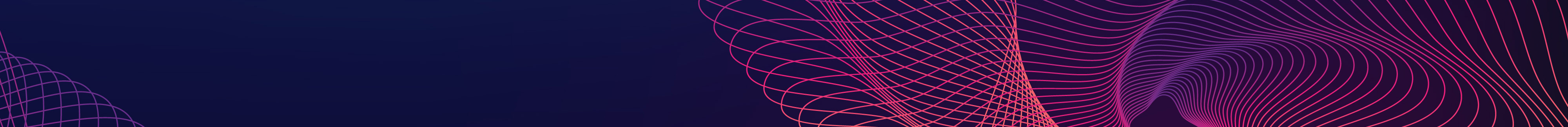 Kategoria: Zrównoważony budynek sektora publicznego
Zgłoszenie:
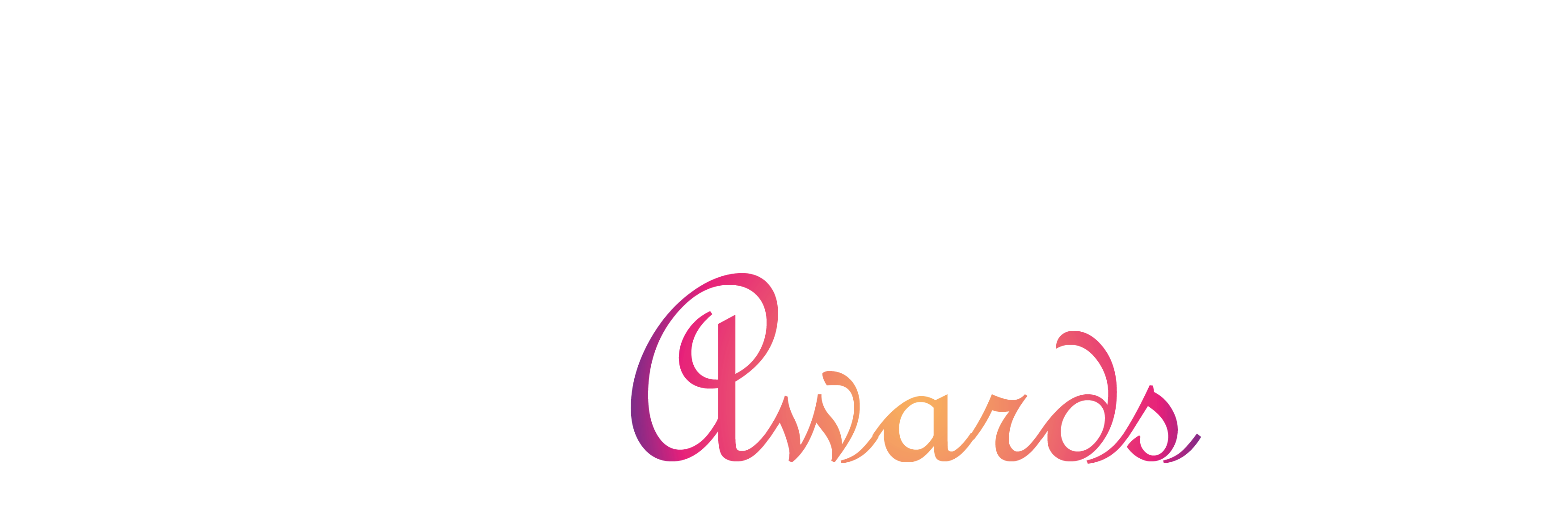